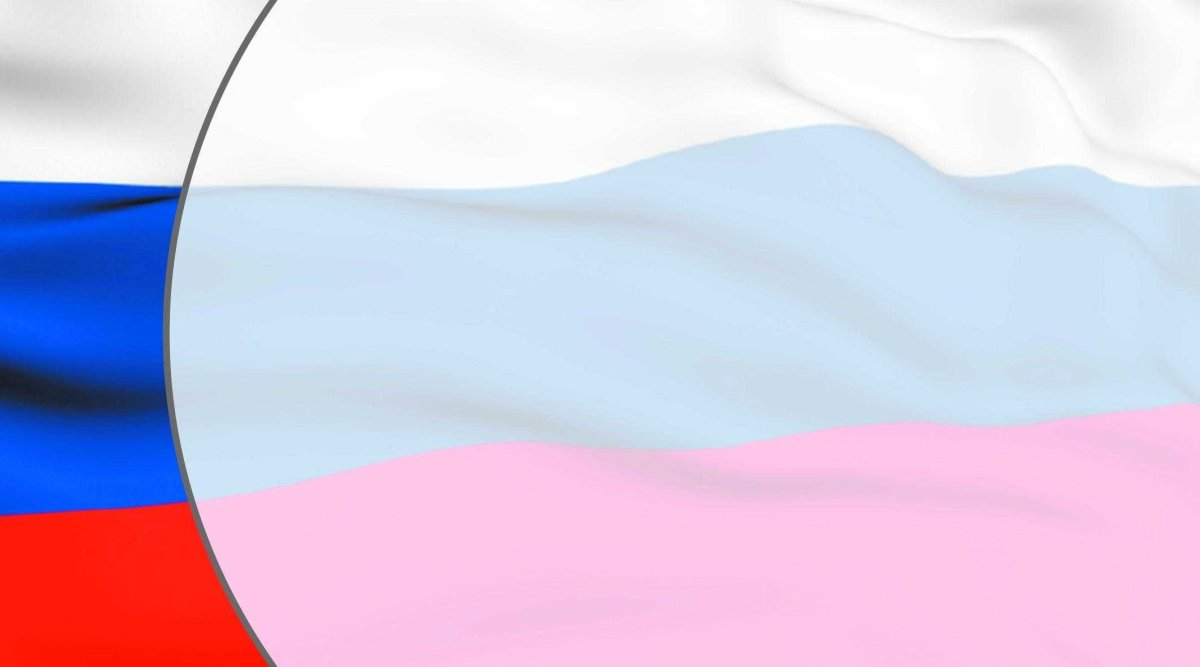 Реализация программы воспитания образовательной организации на логопедических занятиях
Ахримова Елена Васильевна,
учитель-логопед, МБОУ «СОШ №55 г. Челябинска»,
ГМО Ленинского района
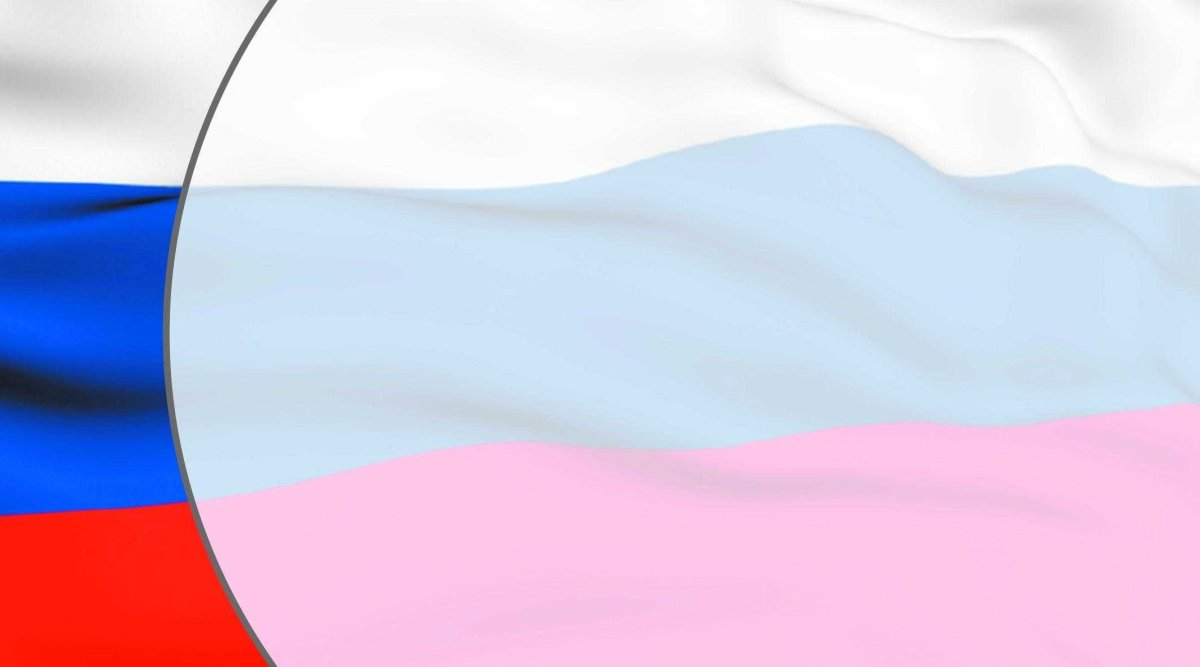 Программа воспитания в школе
Историческая цепочка дат и событий страны,    родного края, города, района

  план воспитательной работы

   план воспитательных мероприятий класса

       программа коррекционной работы 
           учителя- логопеда
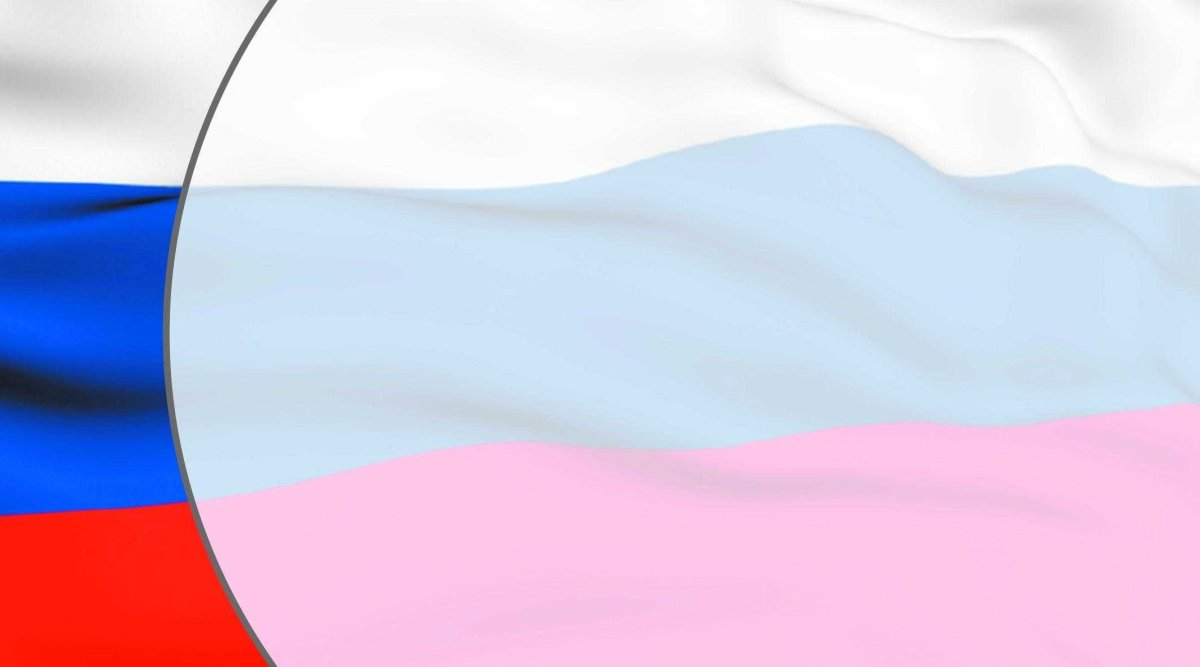 Направления работы
"Я - Гражданин" 
Цель: воспитание личности как самокритичной, эстетически развитой, с положительными нормами поведения
"Я и общество" 
Цель: формирование личностных качеств как основы взаимоотношений с людьми, обществом и миром в целом  в процессе социального становления через самопознание, общение, деятельность
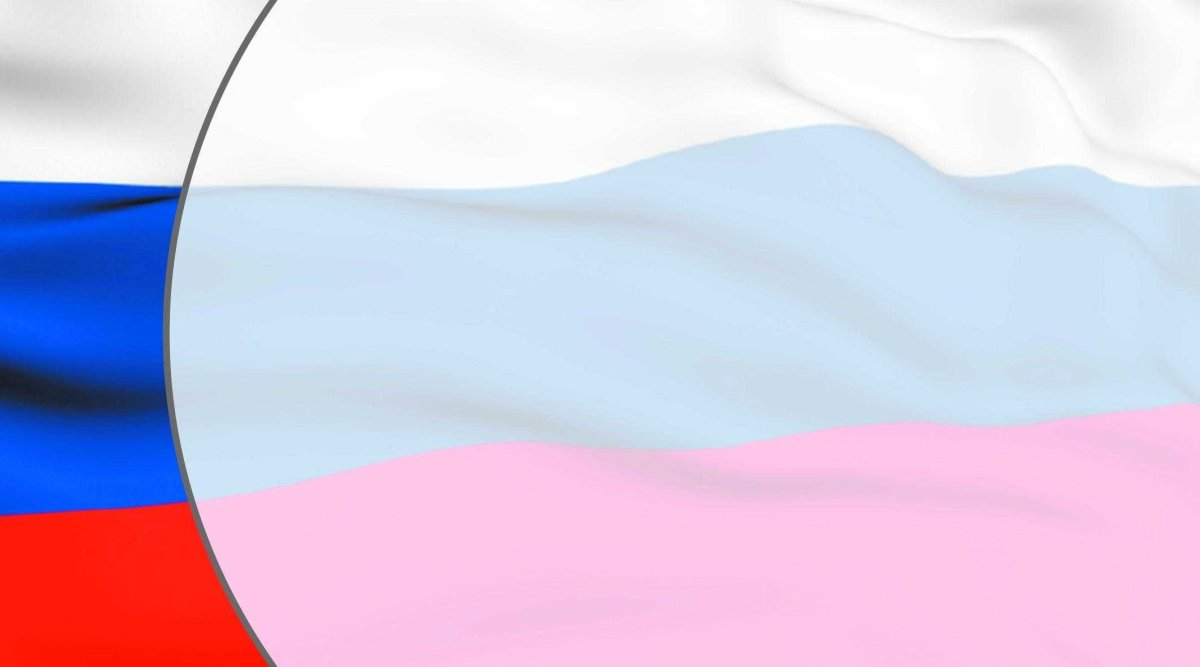 Я - гражданин
«Я – такой как все»
“Что для чего нужно?” / Голова нужна человеку для того, чтобы думать, мыслить... руки, уши, рот, глаза …../
”Подбери признак” / Глаза - большие, маленькие, голубые, карие, внимательные, грустные,
    весёлые …./
“Назови ласково” /Голова-головушка, ноги-ножки, колени-коленки, спина-спинка, …./
«Скажи одним словом» /У меня русые волосы -я русоволосый, у тебя голубые глаза - ты голубоглазый.../
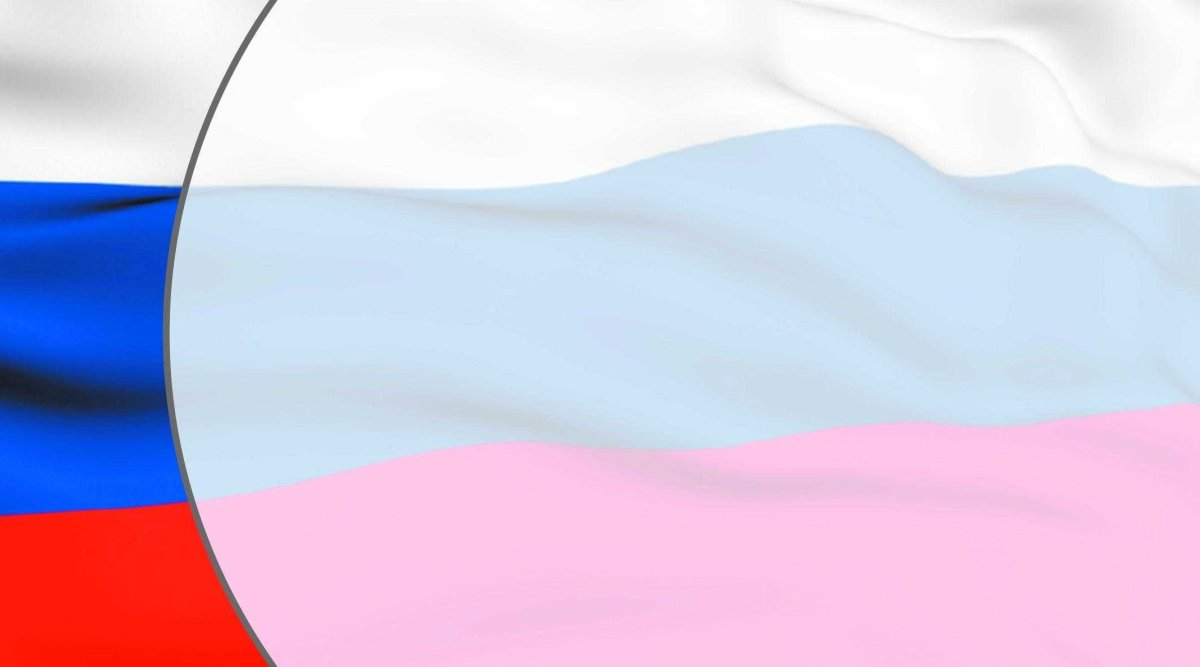 Я - гражданин
«Моя семья»
“Подбери признак” / Какая у вас семья? - большая, дружная, крепкая, трудолюбивая, работящая, здоровая, заботливая, счастливая …/
“Обязанности в семье” /Что делает папа? Что делает мама? Какие обязанности у сестры, у брата?/
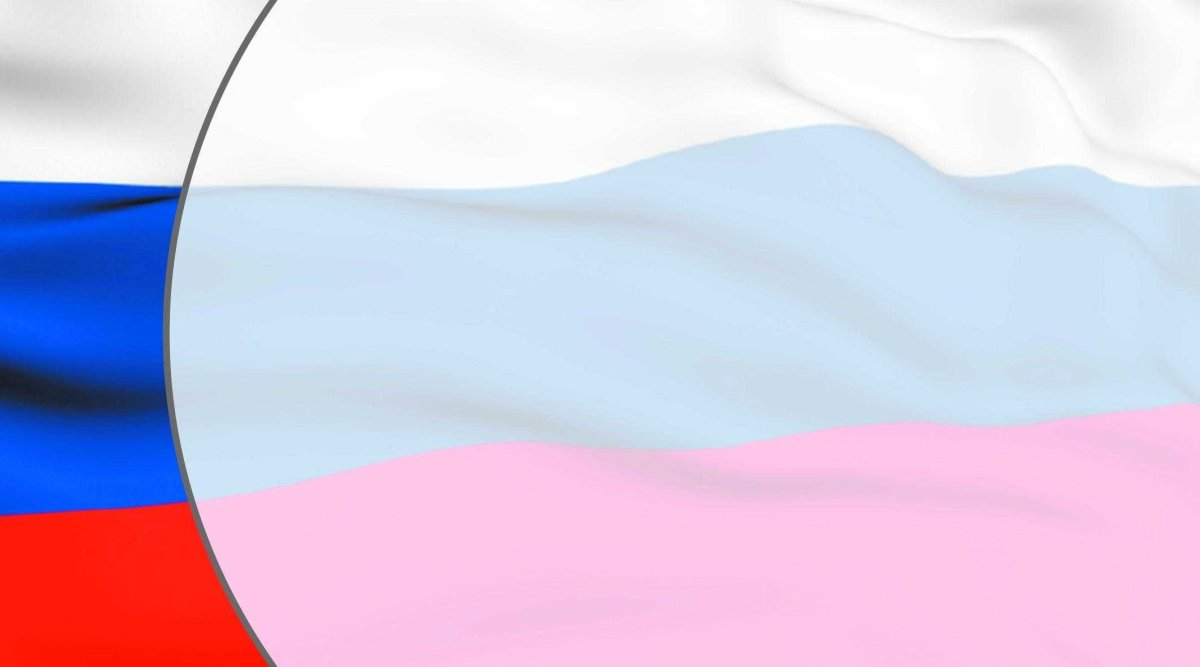 Я и общество
«Профессии» 
"Кто что делает?", "Четвёртый лишний", "Угадай, кем я хочу быть?", "Кто больше?", "Кто работает на машинах?", "Расскажи о себе", "Разгадай слово", "Продолжи предложение", "Небылицы"
«Природа России»
“С какого дерева лист?”, “Чей это хвост?” “Кто как голос подаёт?”  “У кого кто?  «Пойдём в огород, да расскажем, что в Челябинске  на грядках растёт», «А в Челябинске грибы с глазами, в гости леший пригласил, грибы собрать вас попросил».
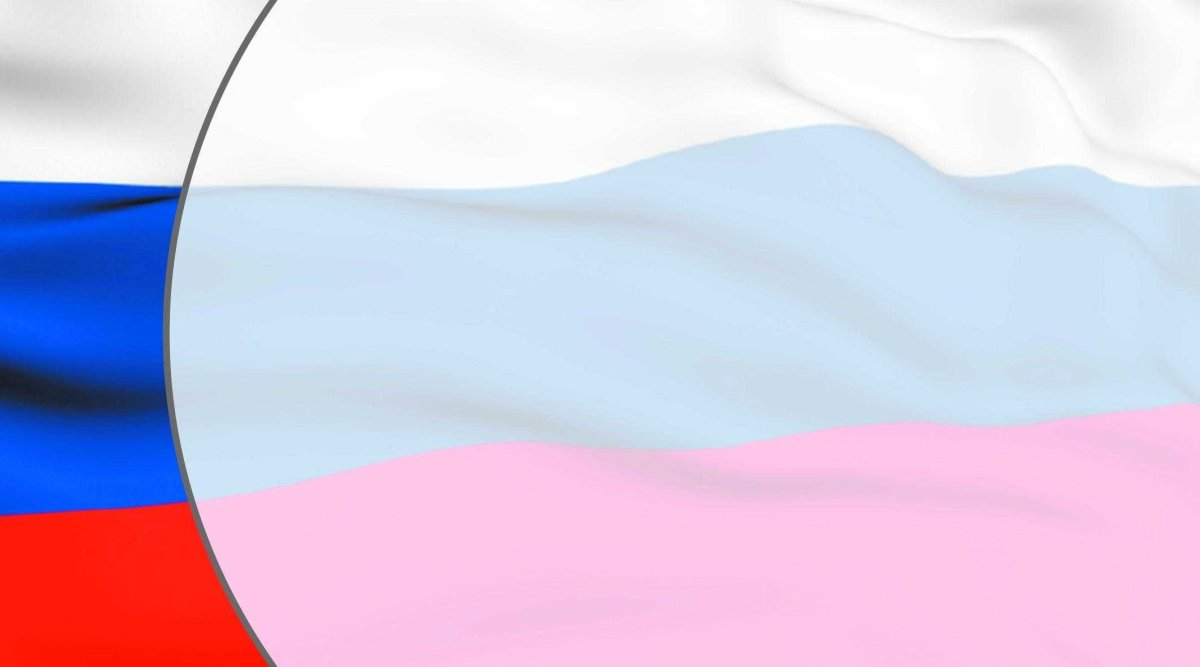 Я и общество
«Граждане России»
«Букет красивых слов», относящимися к Родине и родному городу
Дидактическая игра «Угадай места достопримечательности», «Узнай по описанию», «Узнай свой город».
«Защитники Отечества»
«Защитники Отечества», «Разные войска», «Назови военную профессию»
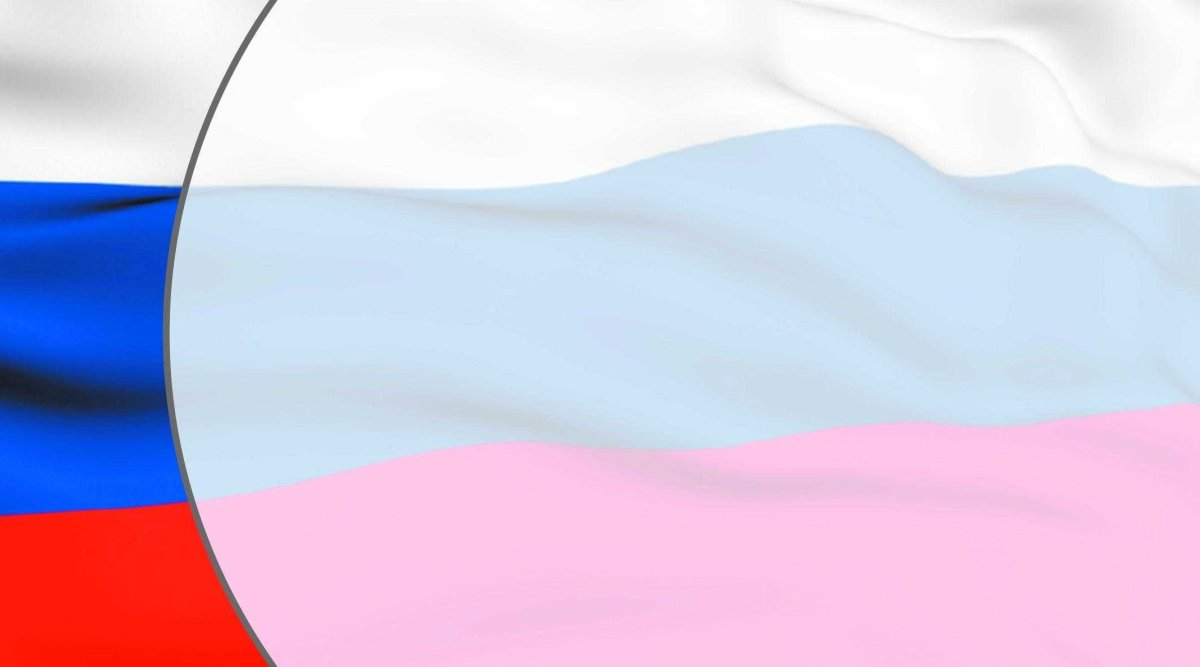 Я и общество
“Международный женский день”
“Расскажи какая?” /мама - добрая, ласковая, любимая, весёлая; бабушка - заботливая, мудрая, трудолюбивая; сестренка - маленькая, смешная, любознательная; воспитательница - добрая, внимательная, умная, красивая, справедливая …/
«Назови ласково”
“День Победы”
“Подбери синоним” /смелый - храбрый, отважный, геройский/
“Подбери родственное слово” /герой - геройский, героический, героиня/
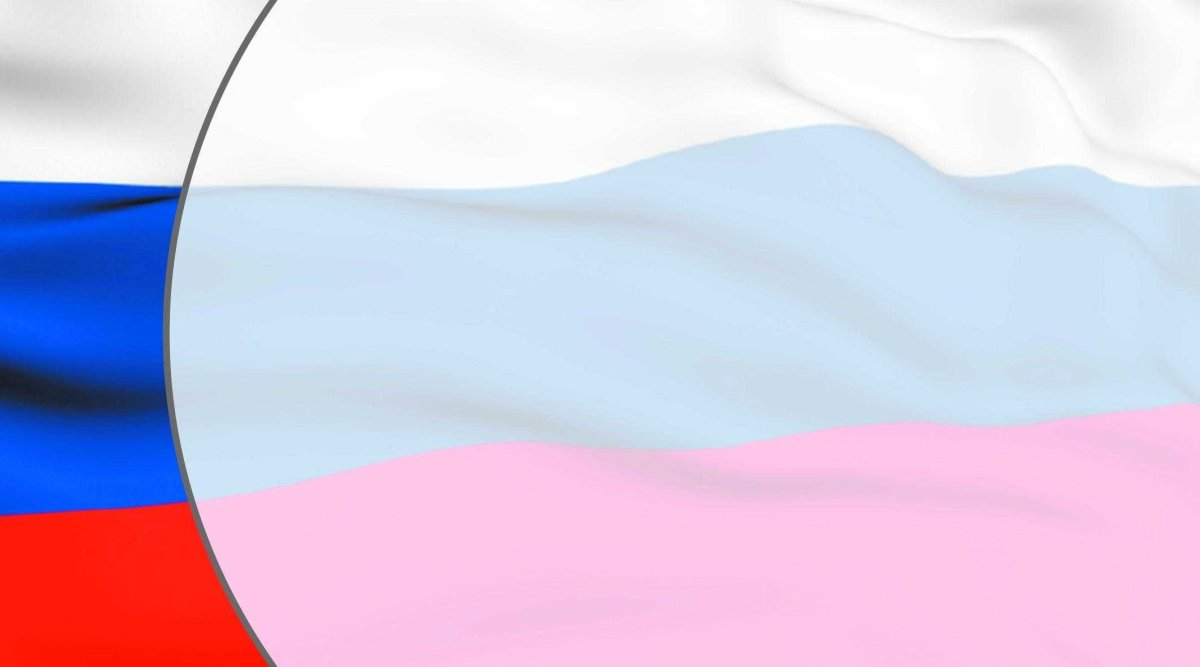 Текст для коррекционного занятия с обучающимися  4 класса АООП ОВЗ ЗПР«Тема и основная мысль текста»
Берегите Россию!
Нет России другой.
Берегите её тишину и покой, 
Это небо и солнце, 
Этот хлеб на столе
И родное оконце
В позабытом селе. (Е. Синицын)
Задание: определить тему текста и основную мысль.
Фрагмент занятия по выполнению данного задания.
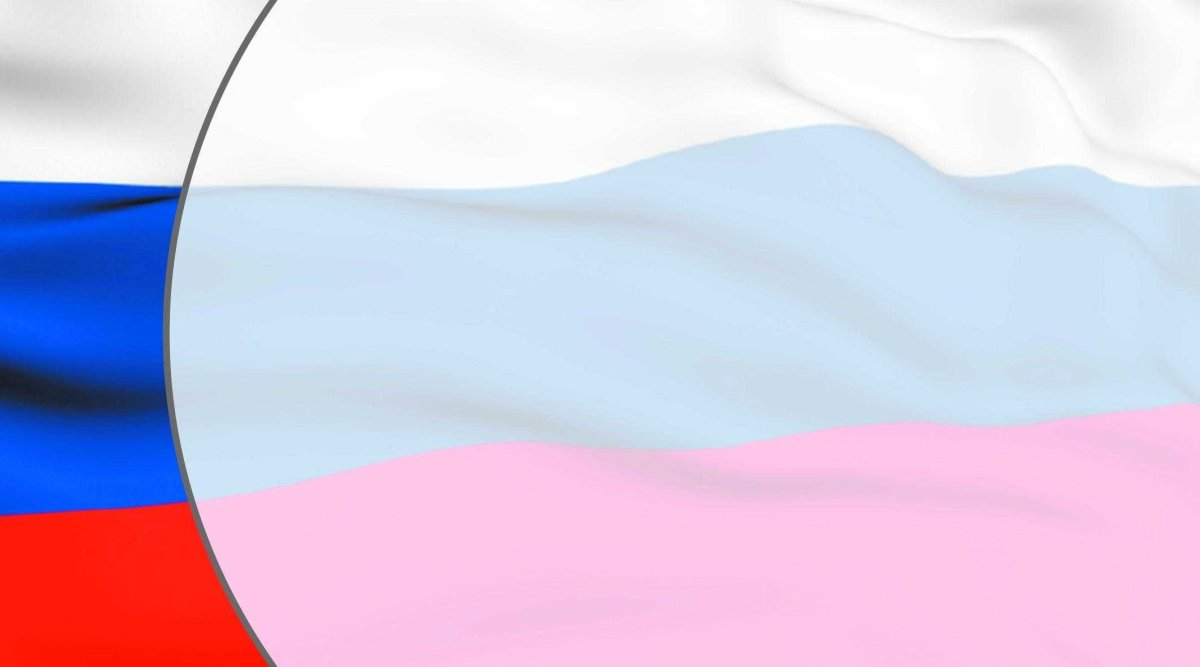 Спасибо за внимание!